ＦＡＸ
0143-22-5170
お申込み方法
１　本申込書に所定事項をご記入の上、お申込みください。
　２　ＱＲコードから申し込むこともできますので、ご利用ください。
   [申 込 先]    北海道胆振総合振興局地域創生部地域政策課
　[申込締切]　令和４年(2022年)11月25日(金)
　[申込方法]　Ｅメール又はＦＡＸ等による
　□  メール    iburi.chisei1@pref.hokkaido.lg.jp
　□  ＴＥＬ    0143-83-5787／□  ＦＡＸ 　0143-22-5170
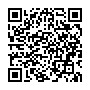 ※QRコードは(株)デンソーウェーブの登録商標です。
申  込  書
※オンラインの申込者には、視聴するためのＩＤ／パスワードをメールでお送りしますので
　　Ｅメールアドレスを明確に必ずご記入ください。
　※本申込書にご記入いただいた個人情報は、個人情報保護法及び関係法令に基づき適正に管理・
　　保護させていただきます。
　　本座談会の視聴状況を把握・管理する目的以外での利用又は第三者への提供はいたしません。
■ご来場される際のご注意
　◎ご来場の際には、マスクの着用をお願いします。
　◎以下の事項に該当する場合は、入場をお断りさせていただきますので、ご承知おきください。
　　・37｡５℃以上の発熱があった場合（入場時に検温を実施させていただく。）　
　  ・咳・咽頭痛などの症状がある場合